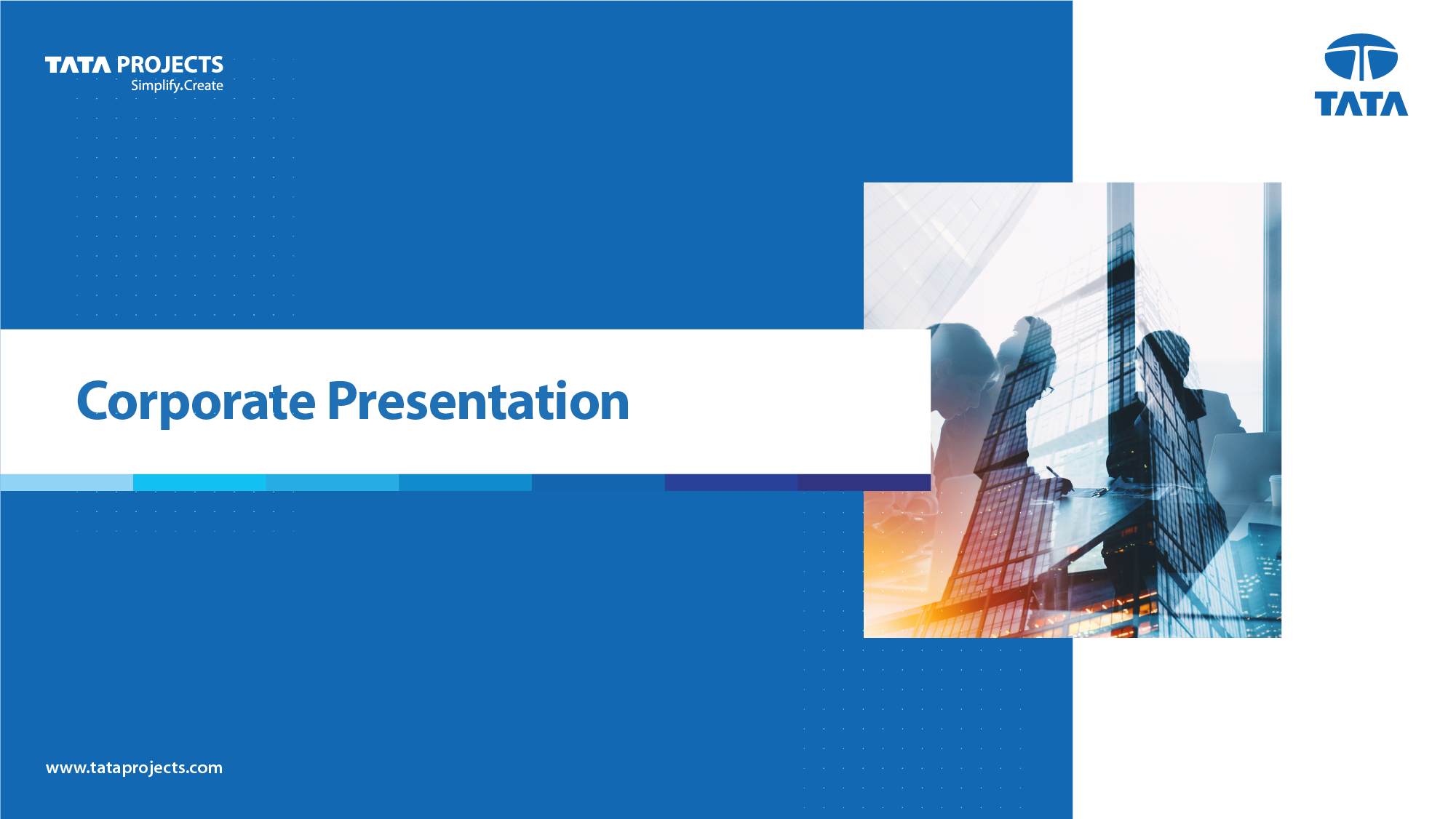 Corporate Presentation
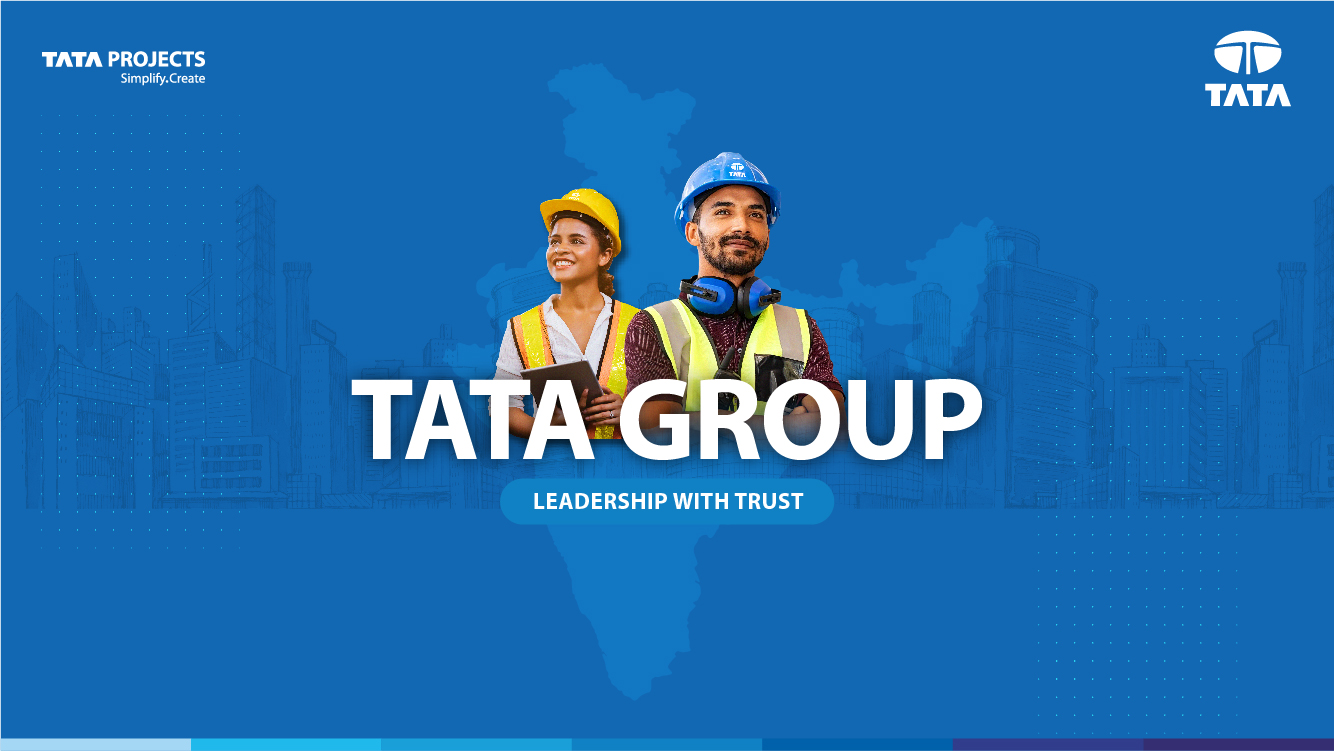 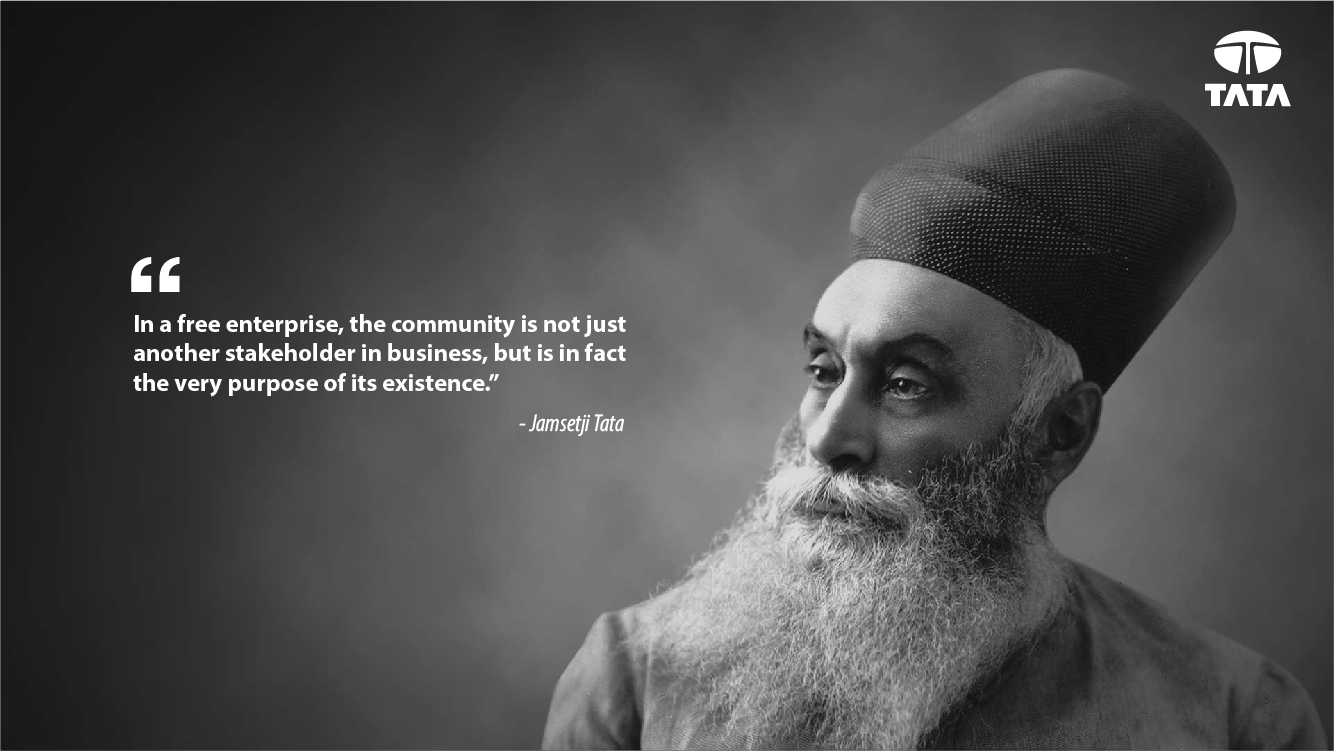 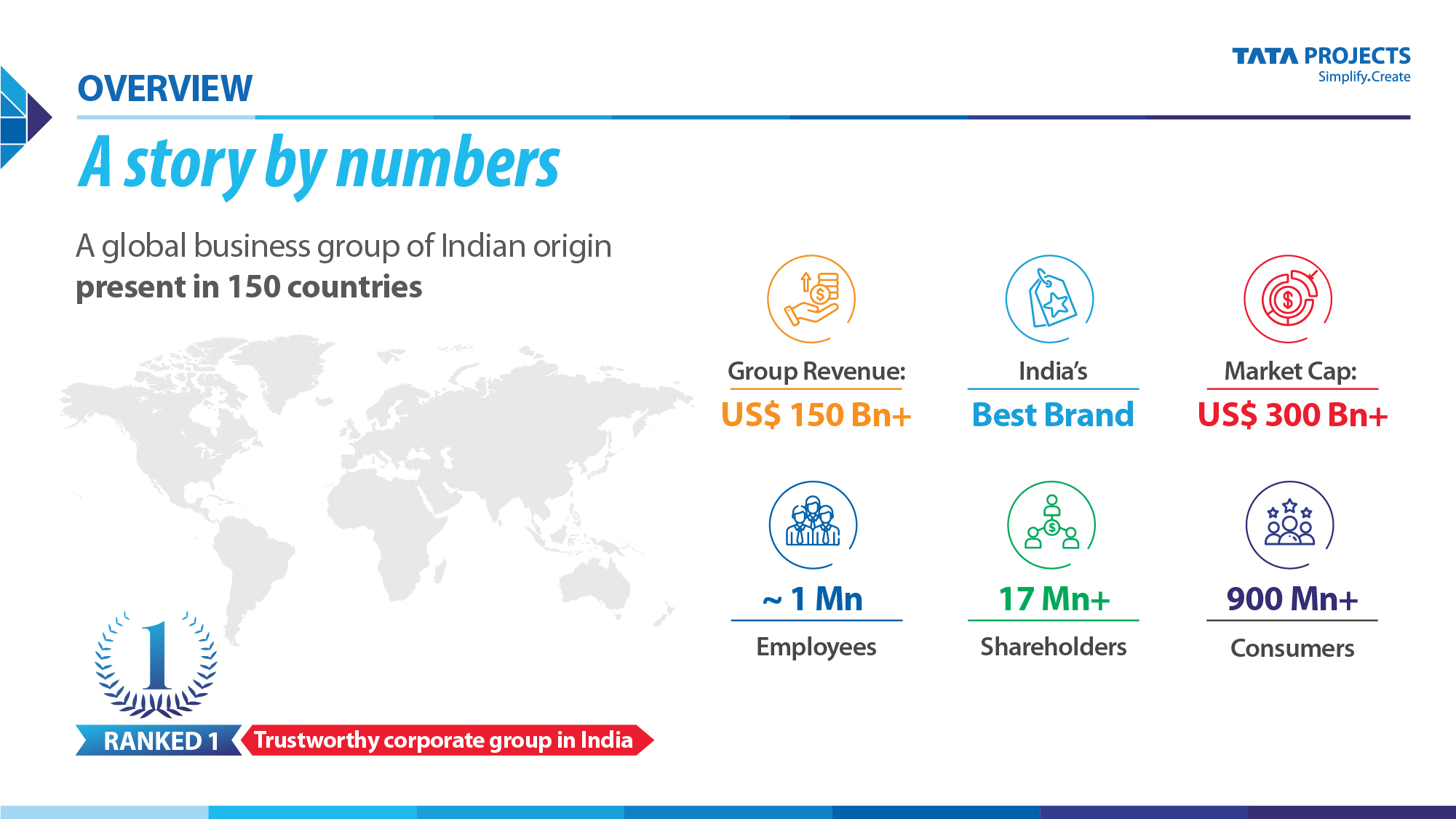 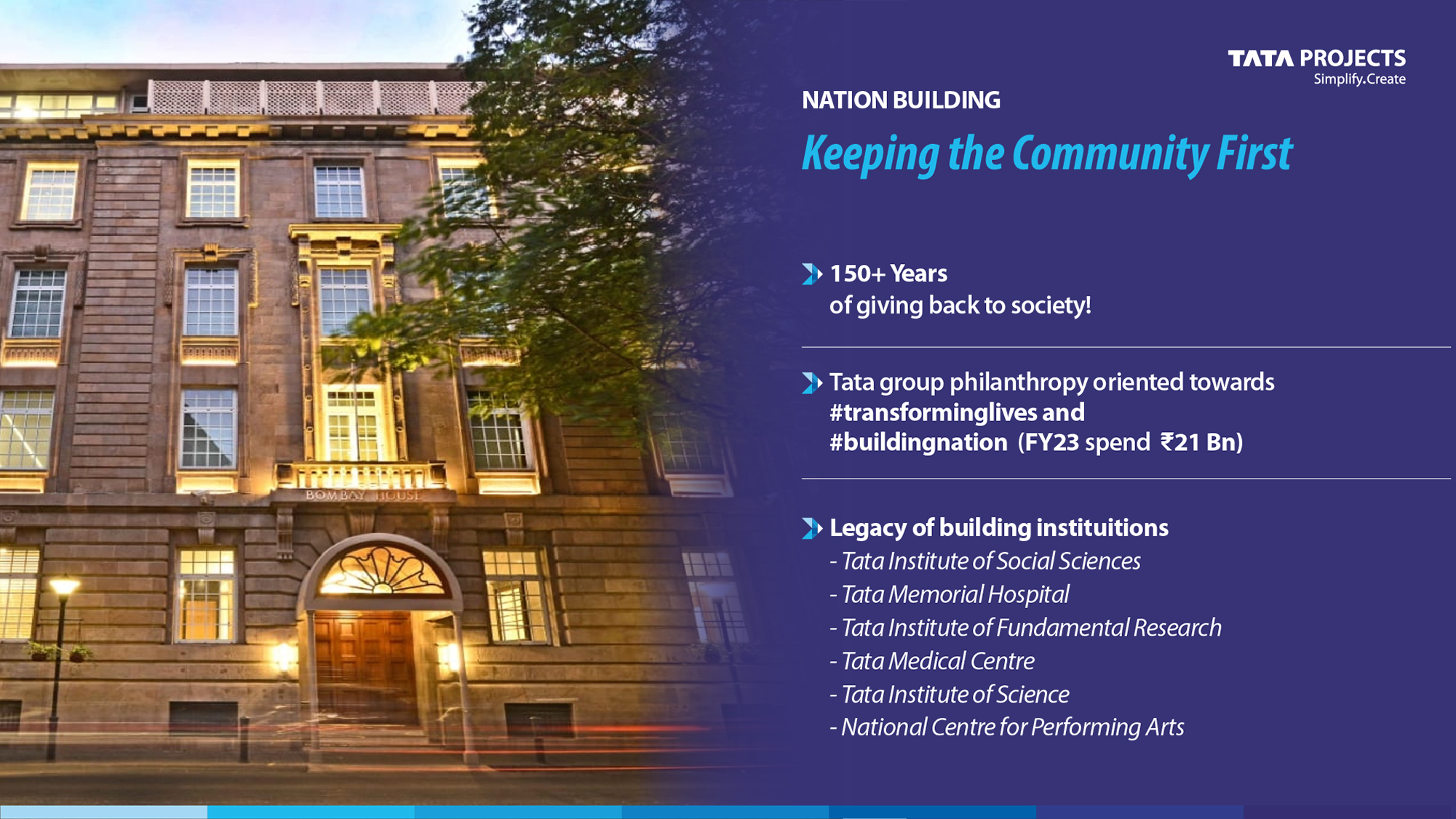 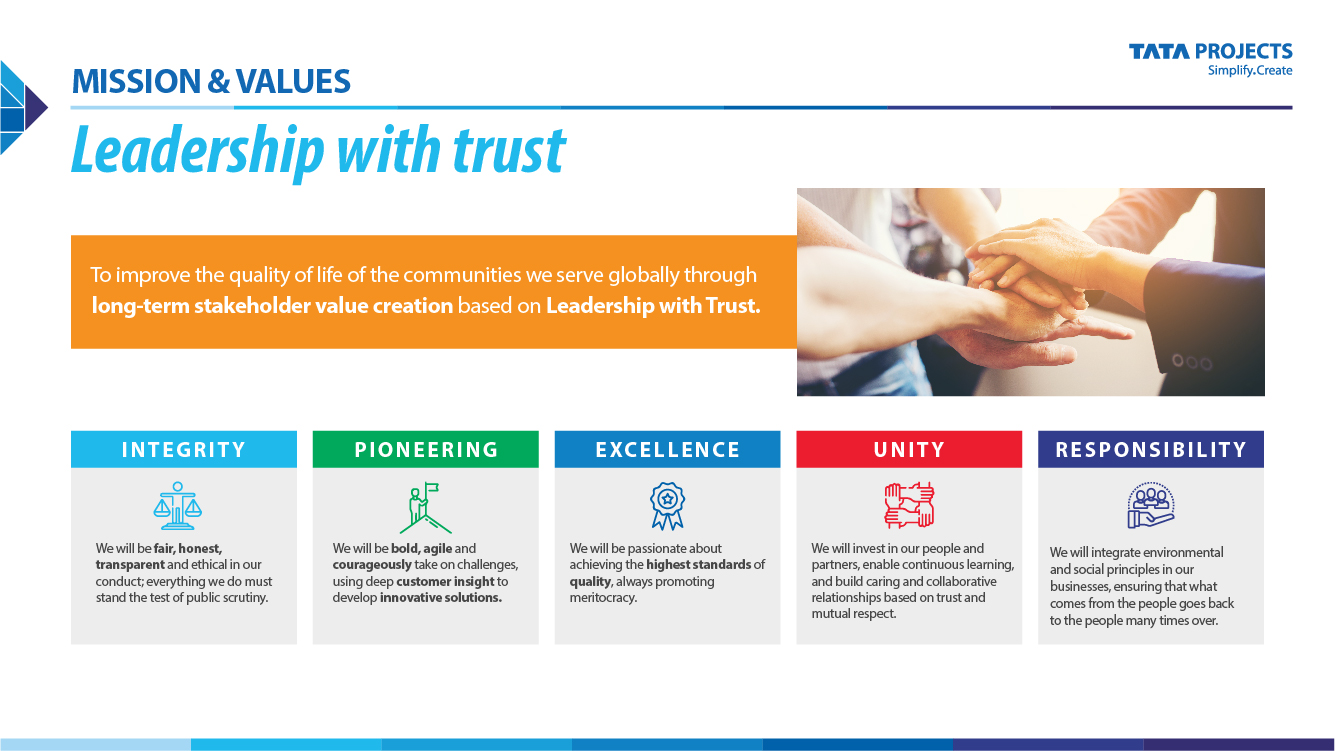 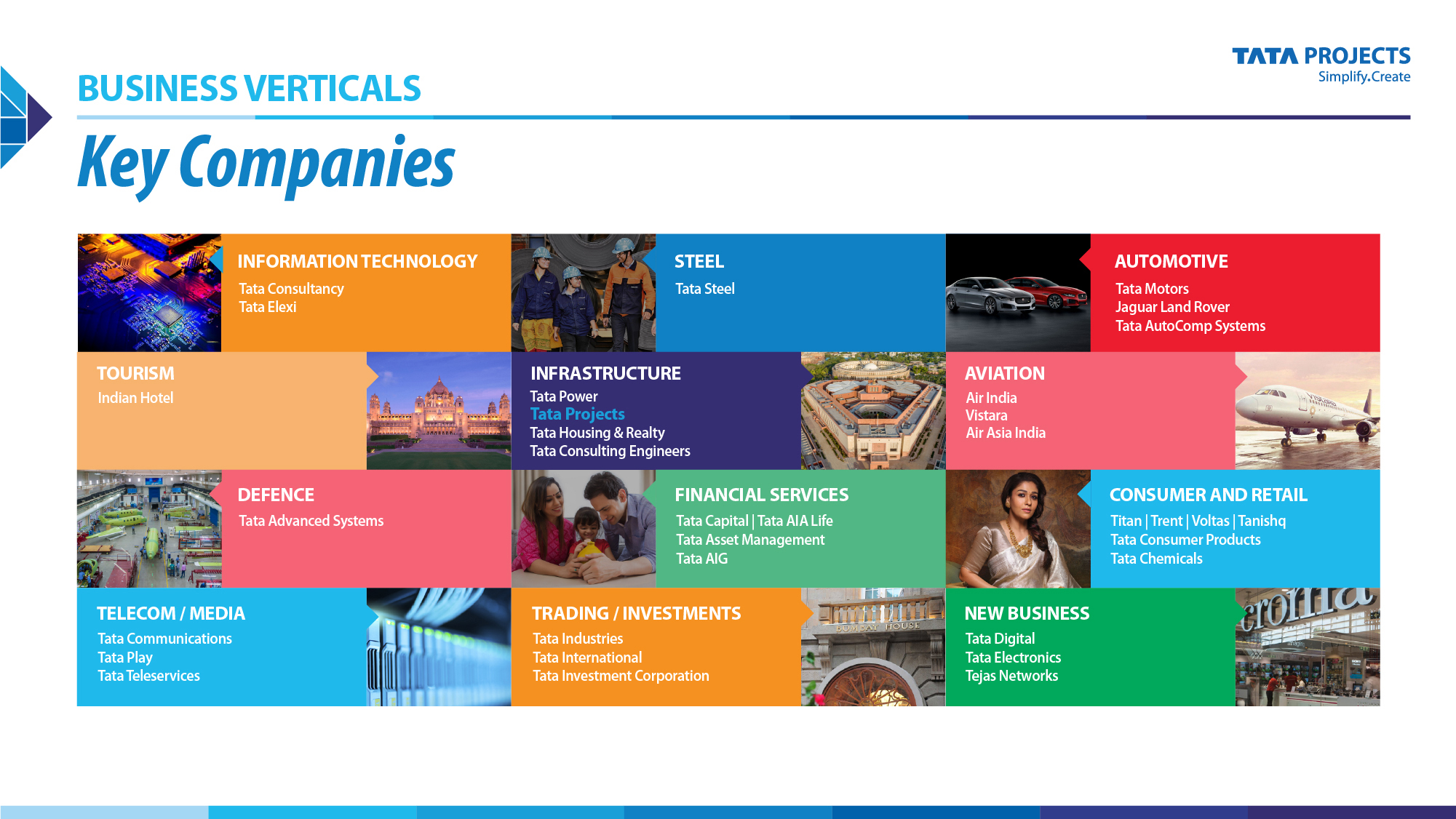 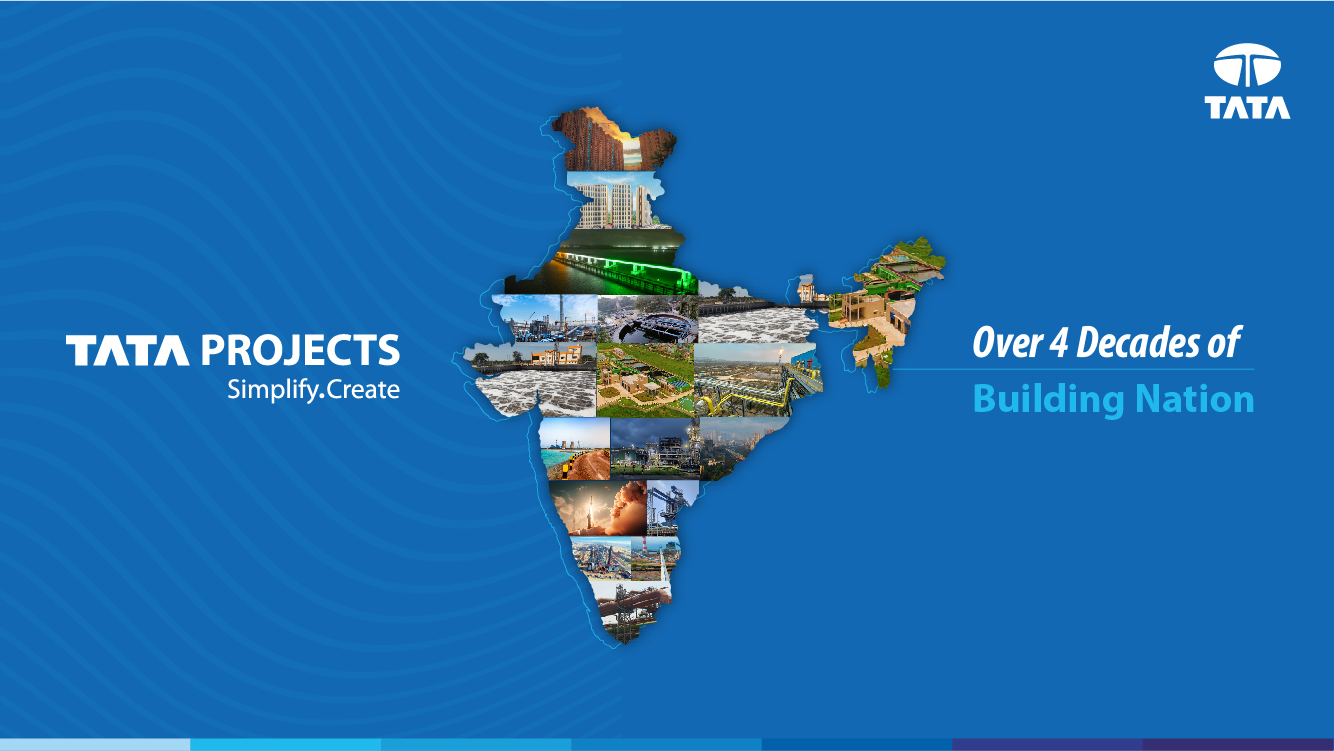 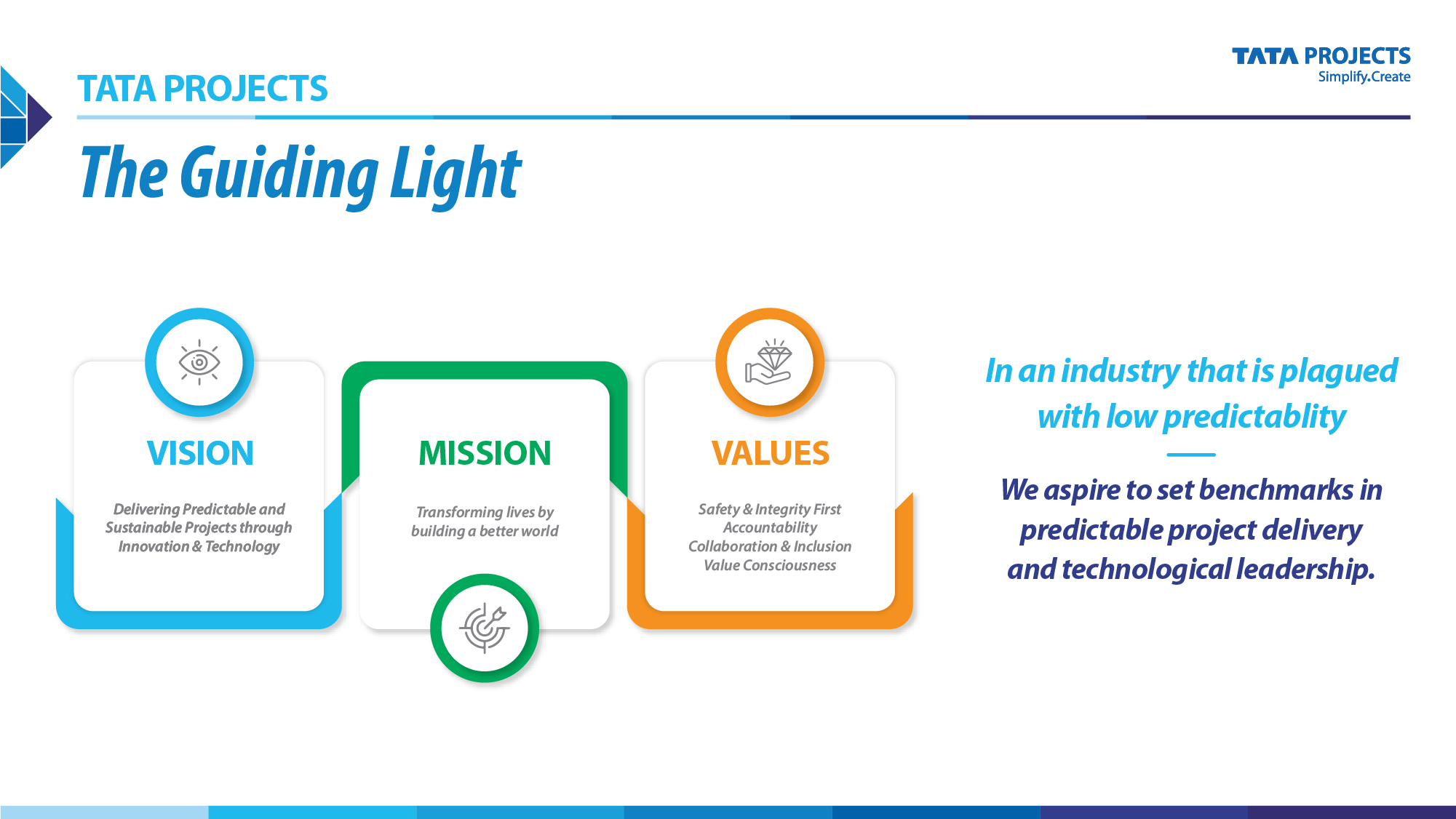 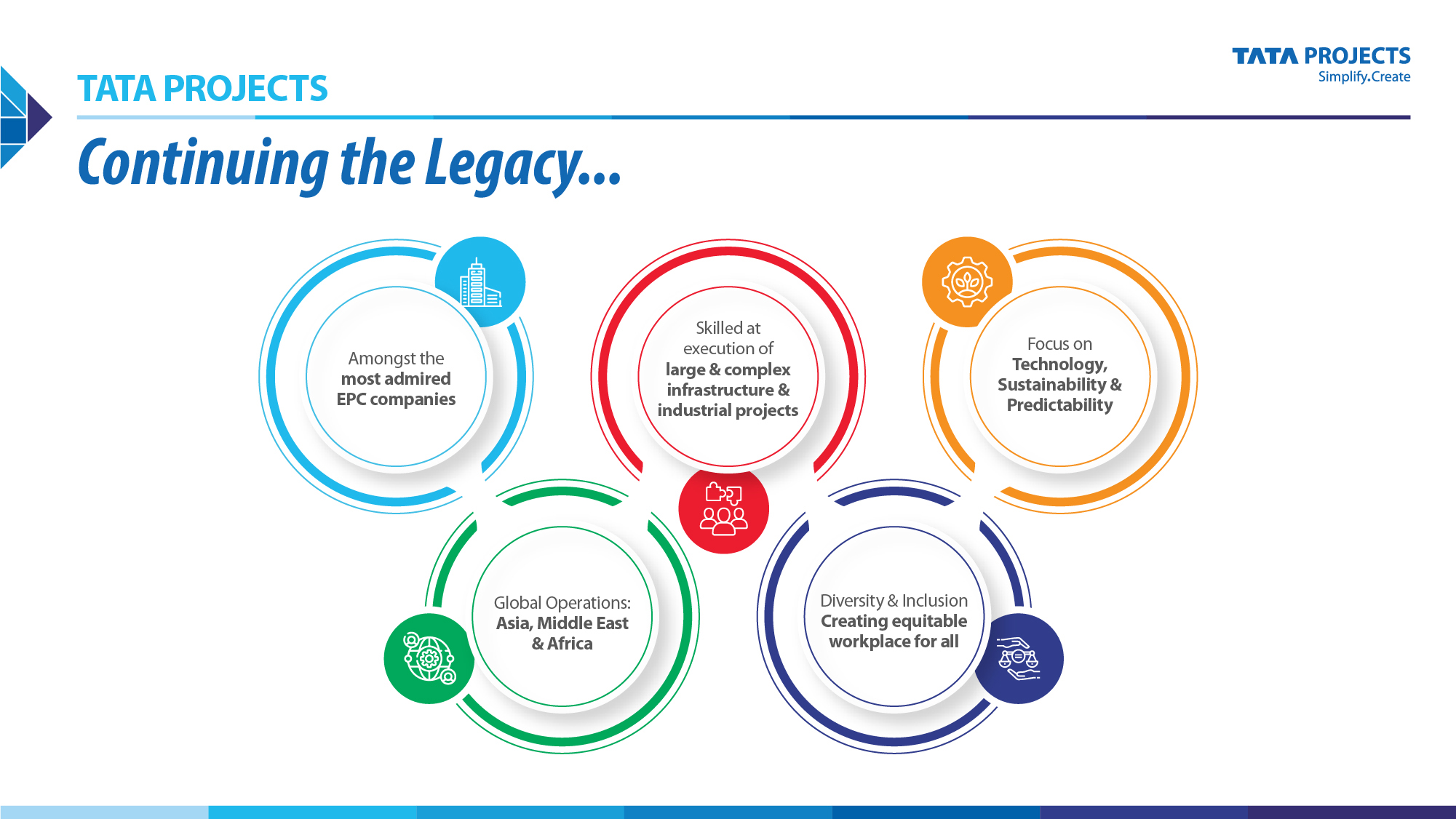 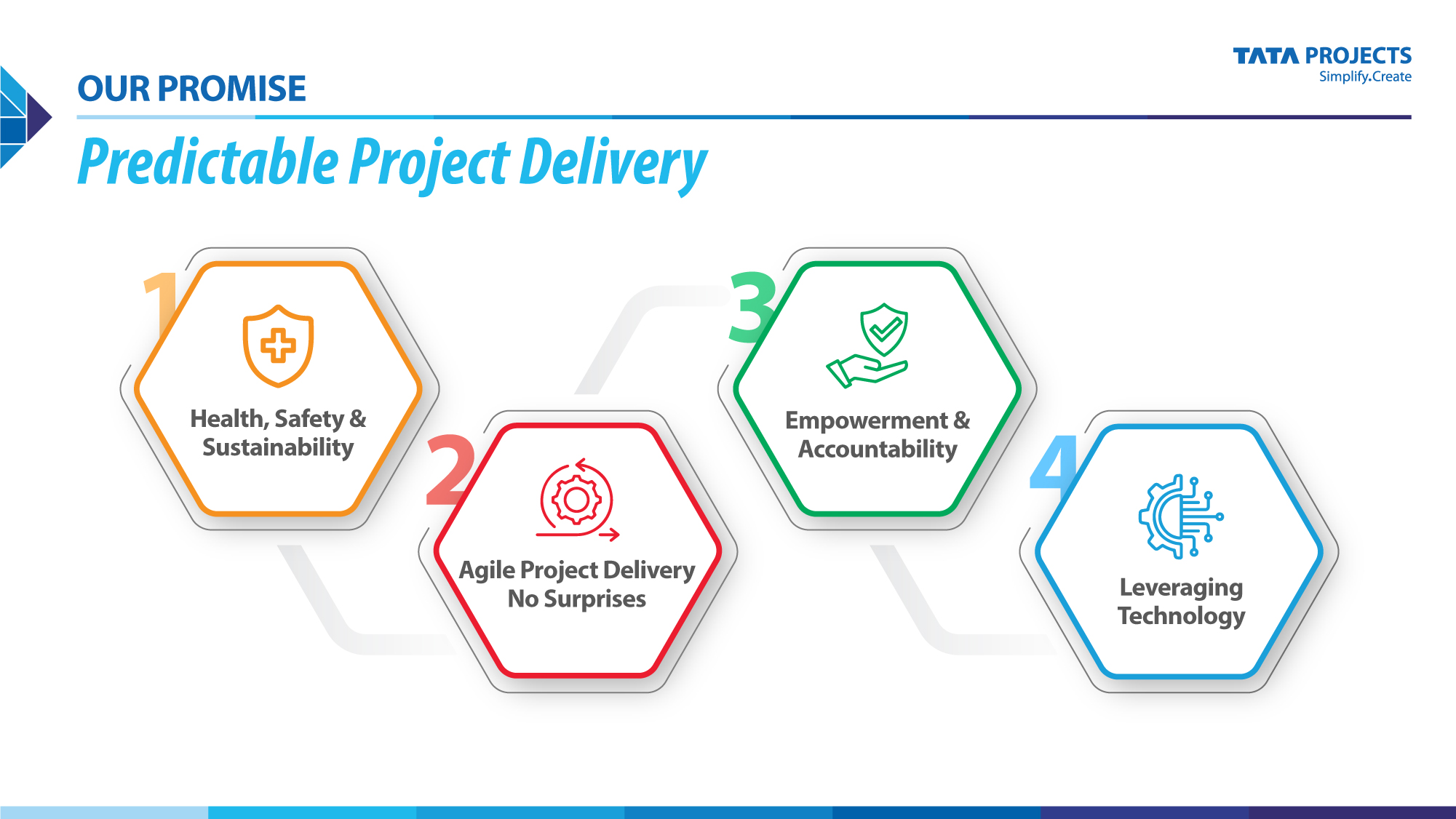 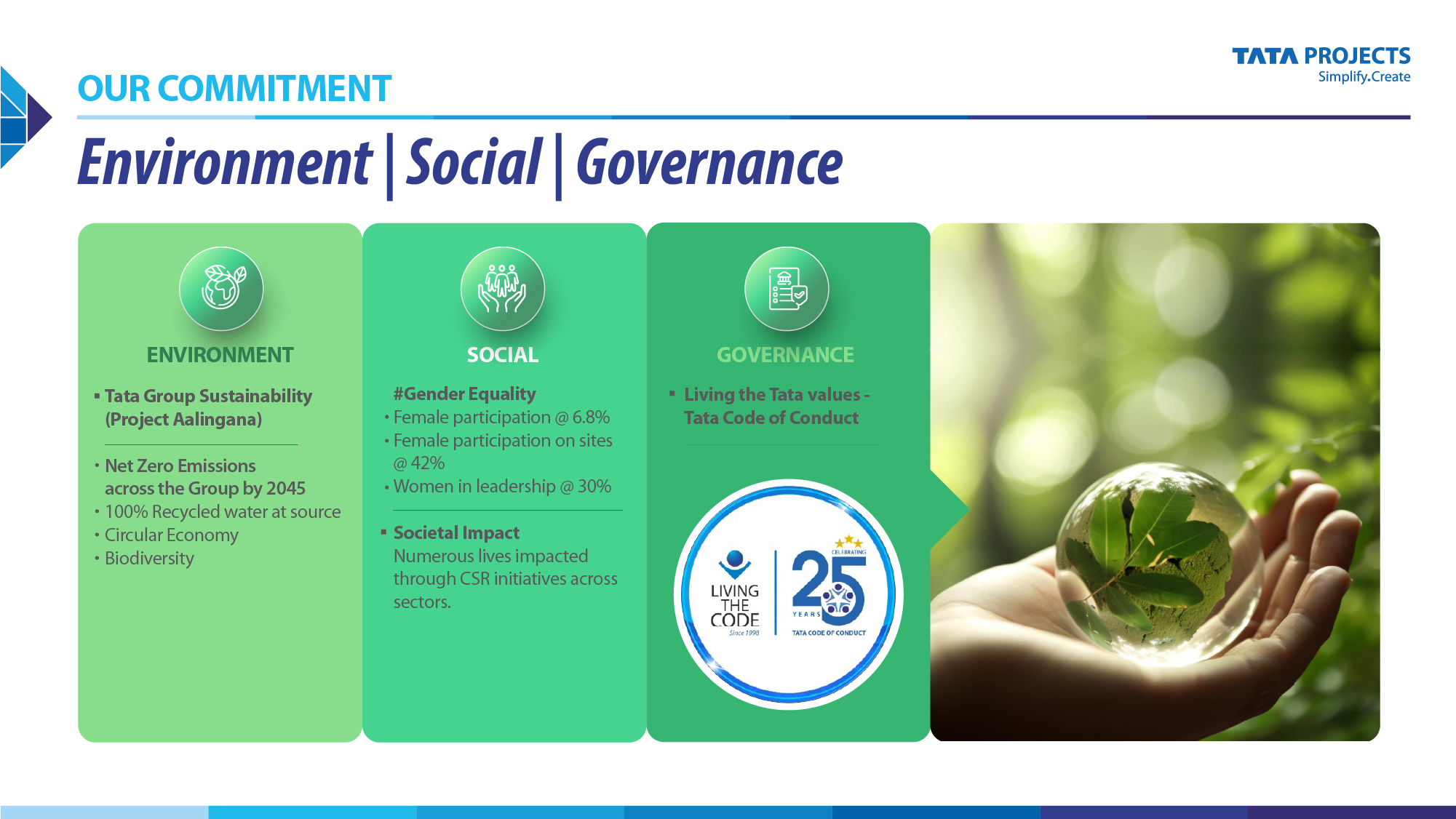 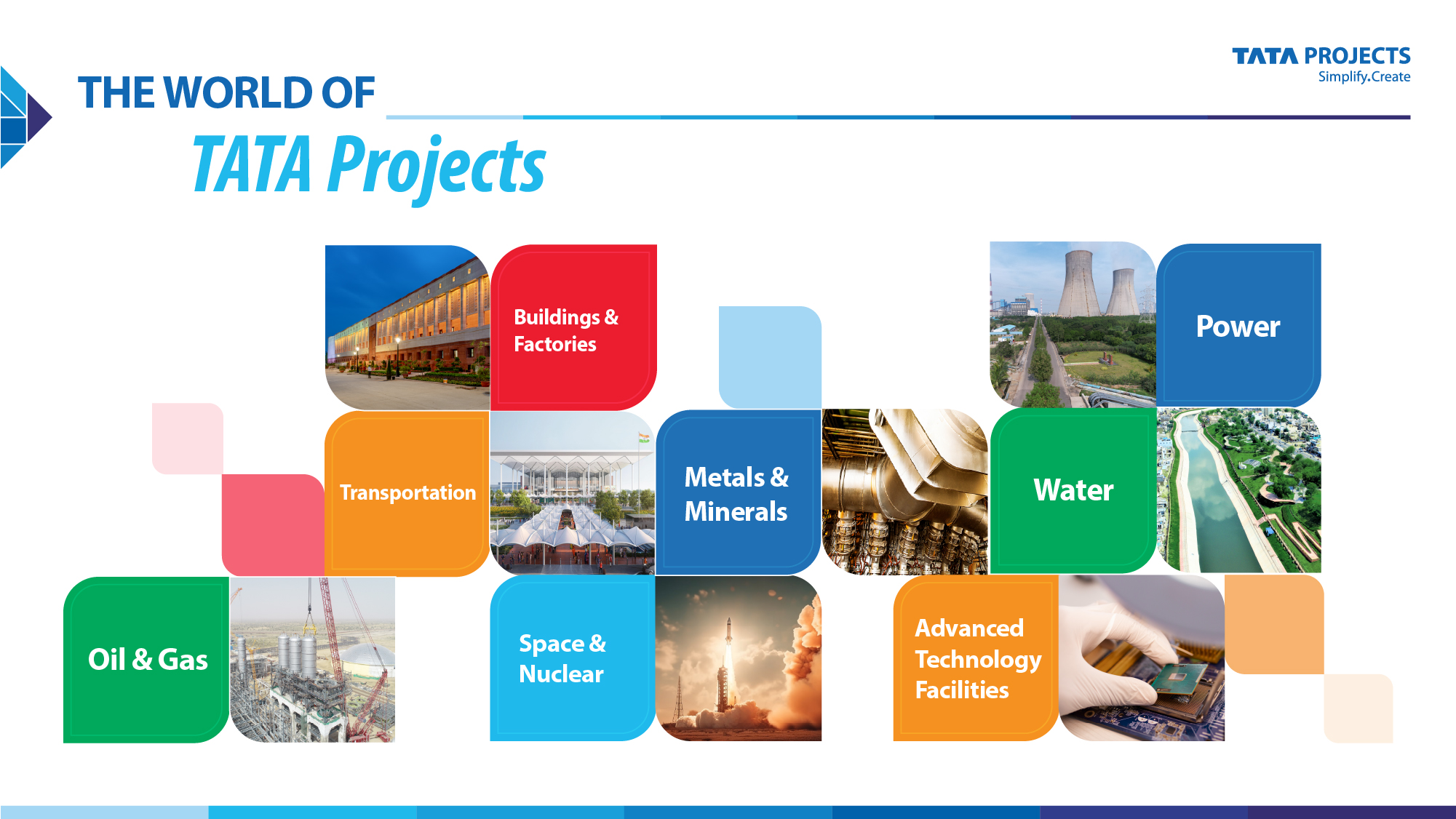 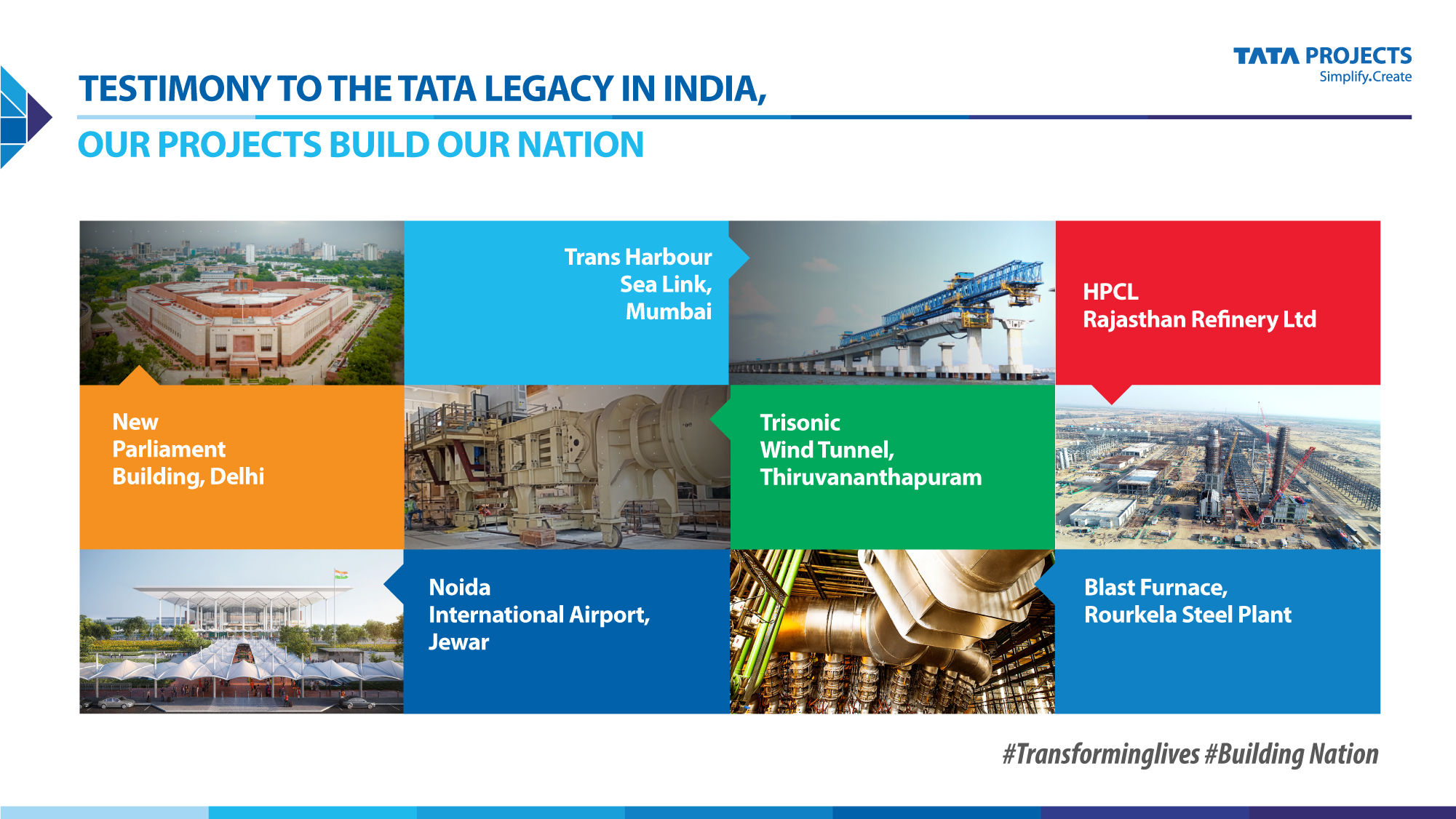 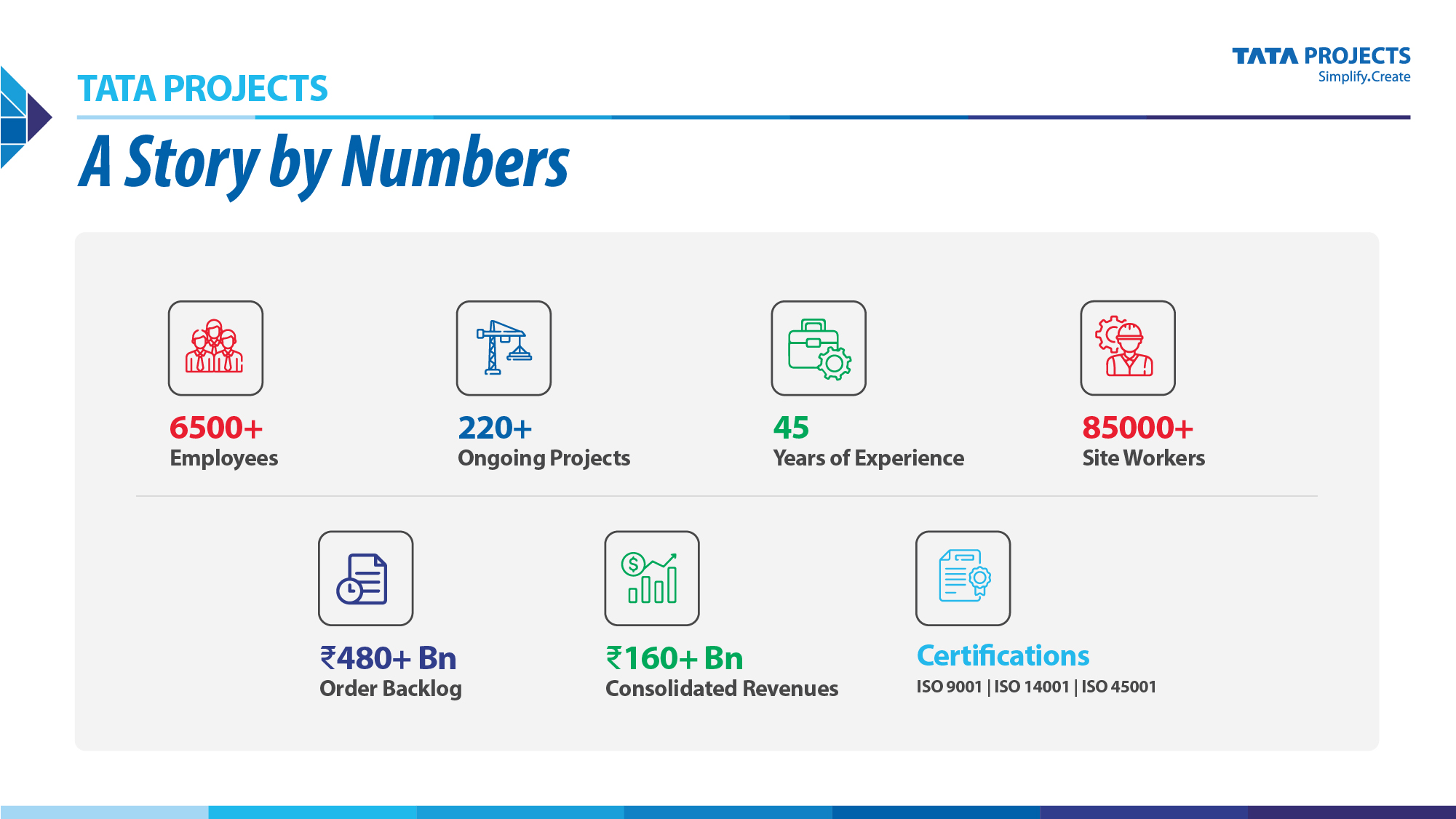 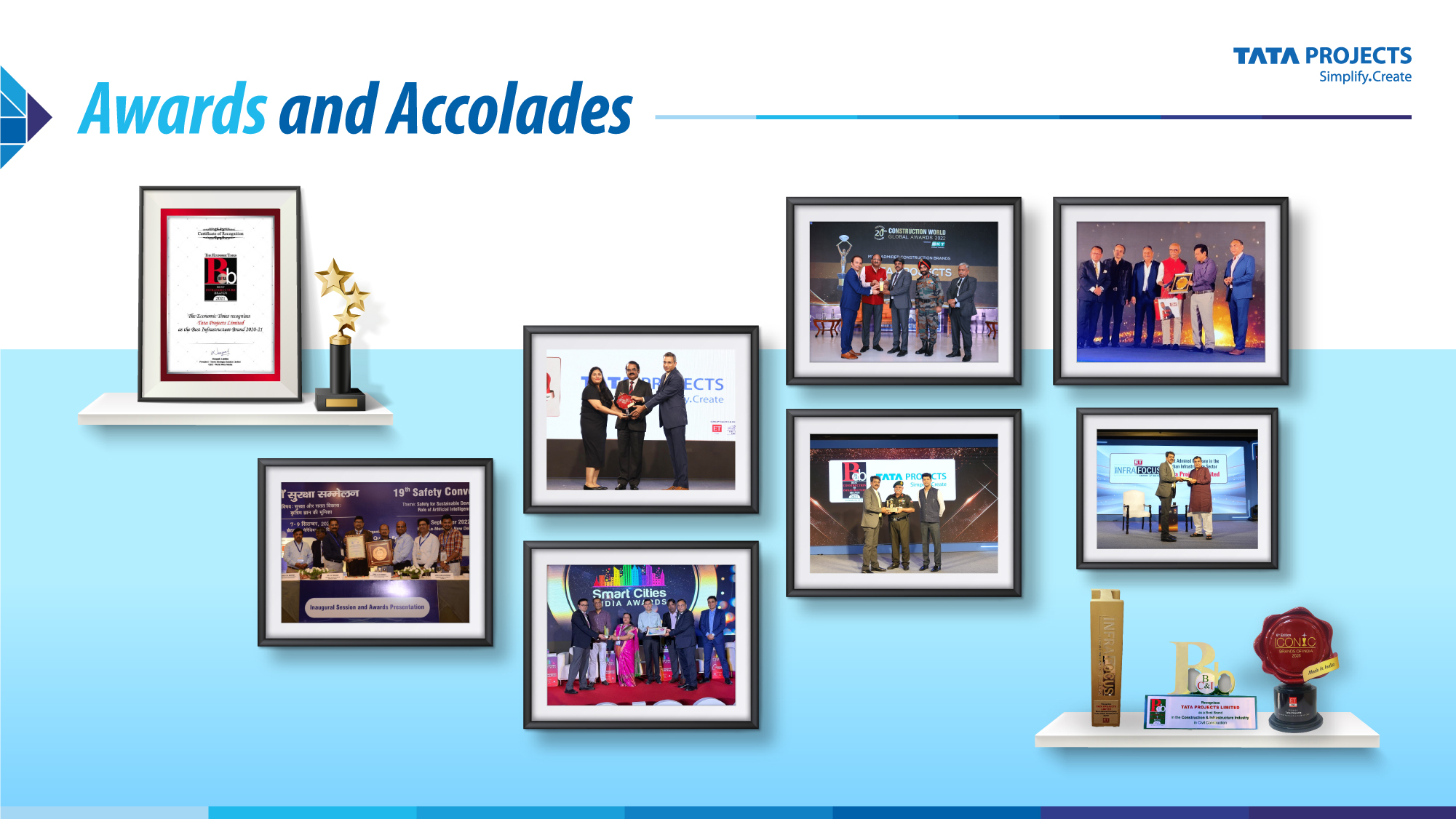 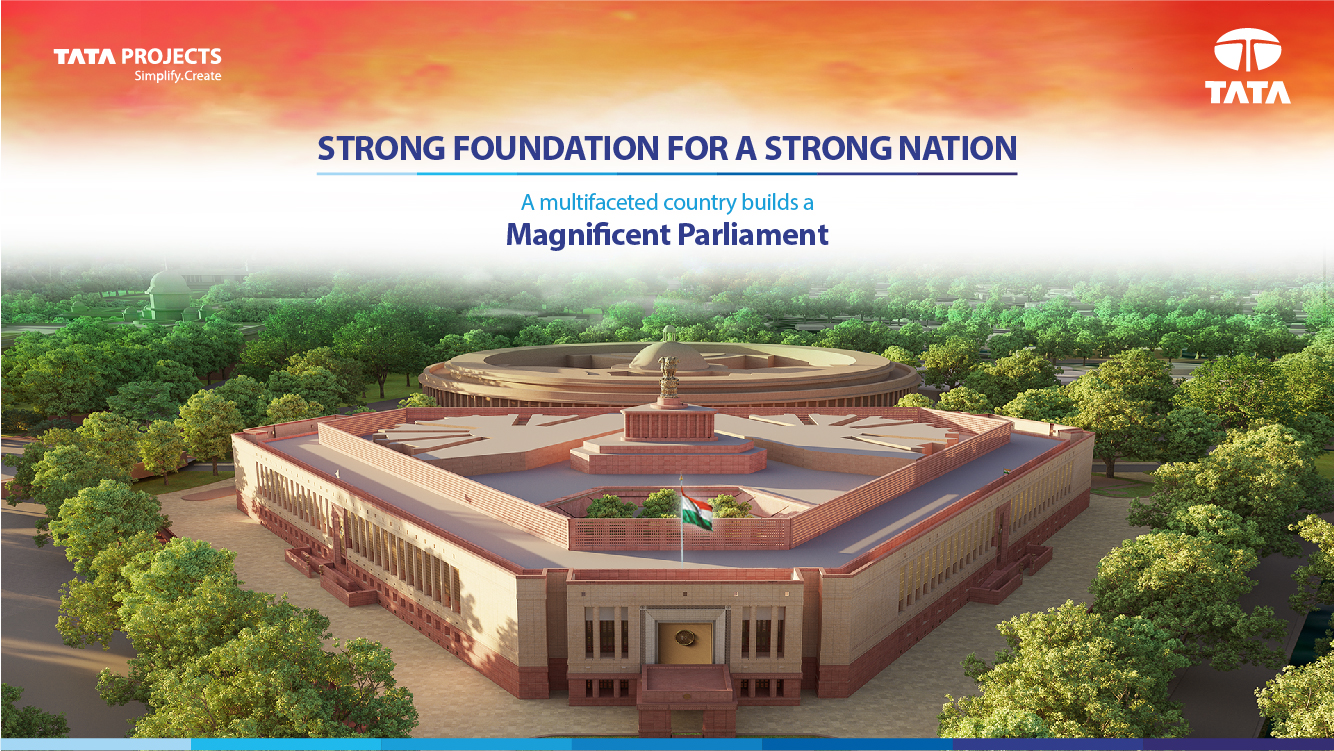 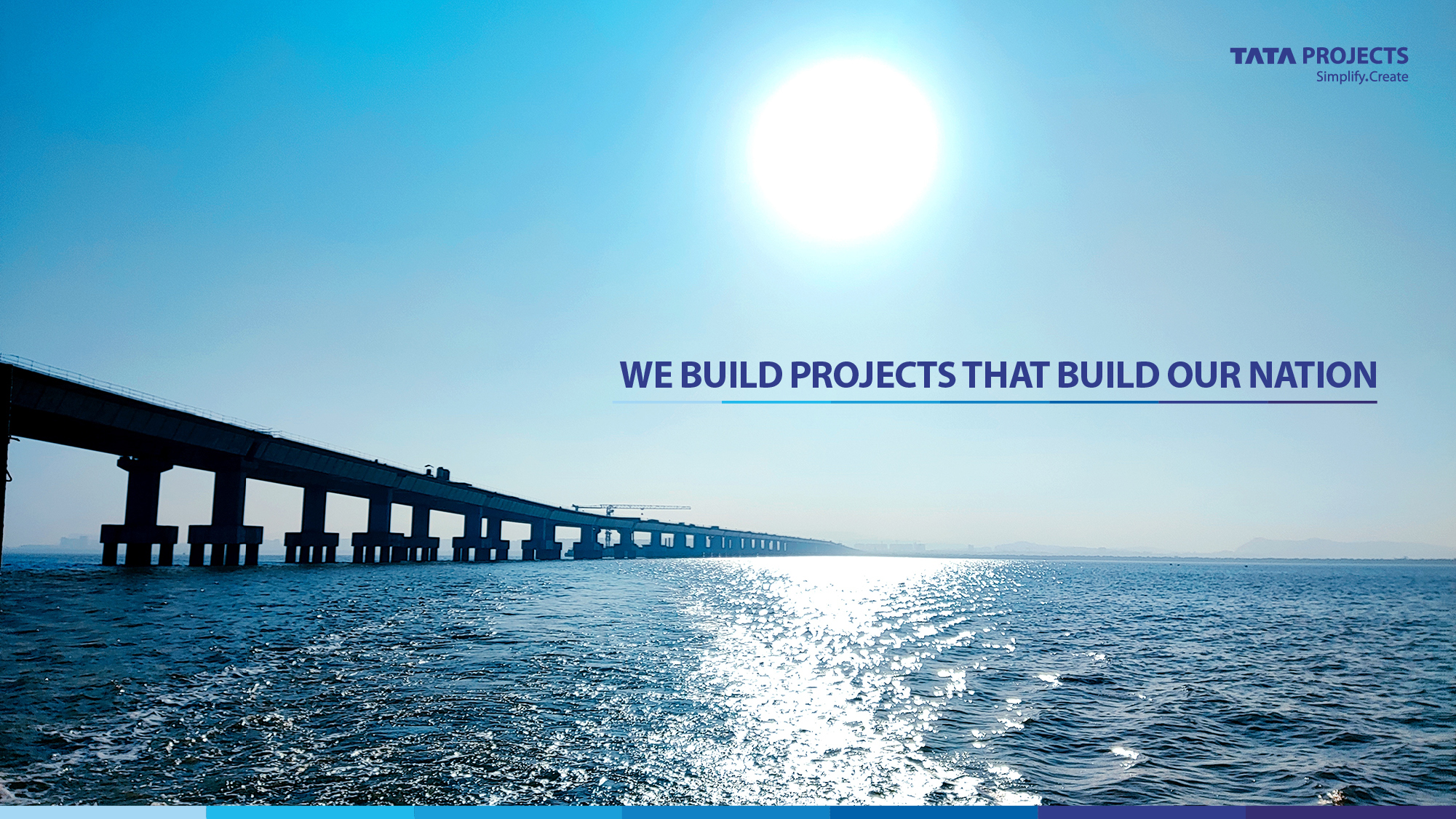